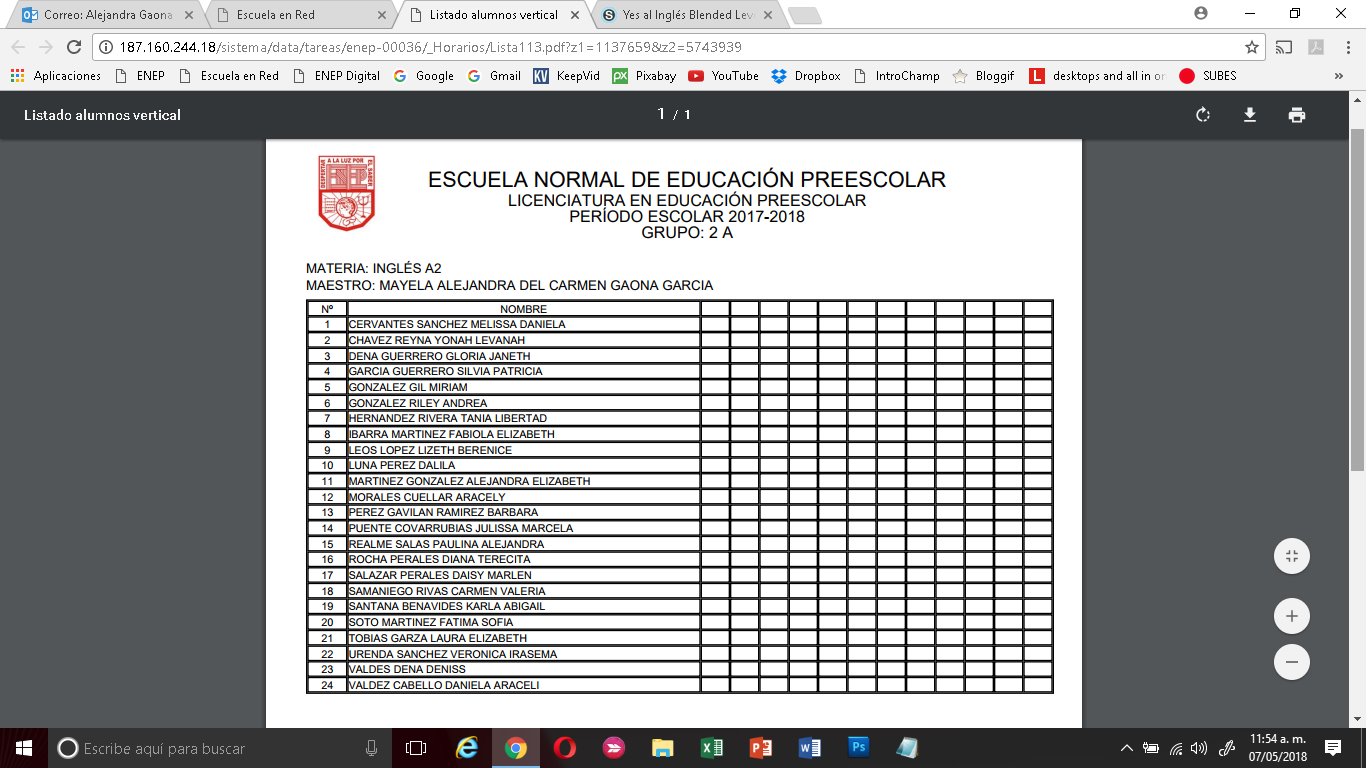 L7
L1
L6
L5
L4
L3
L8
L2
L12
L10
L11
L9
60
67
50
17
89
cv
30